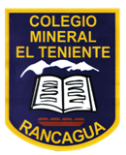 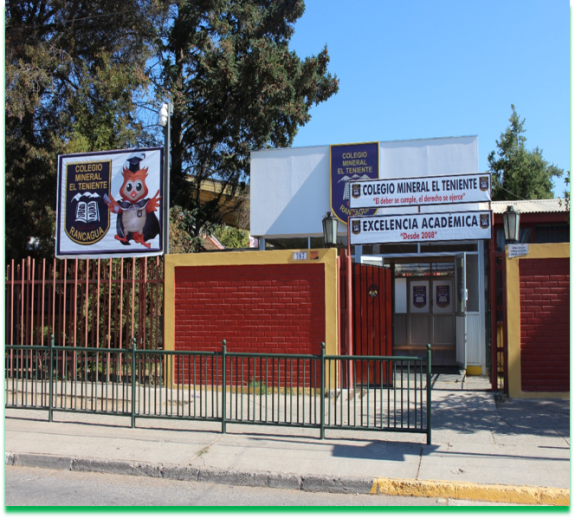 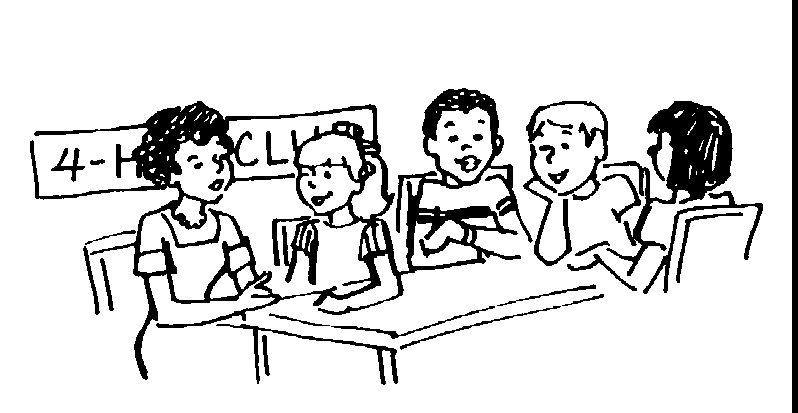 Material de apoyo  guía  nº 14
ASIGNATURA: Lengua y literatura   8º A – B
Estrategia de lectura para poemas:
Comprender el significado denotativo  (literal) de las palabras y expresiones.

Identificar e interpretar palabras  con sentido connotativo (figurado) .

Identificar en que contexto menciona estas palabras.

Que idea se expresa o se quiere expresar.
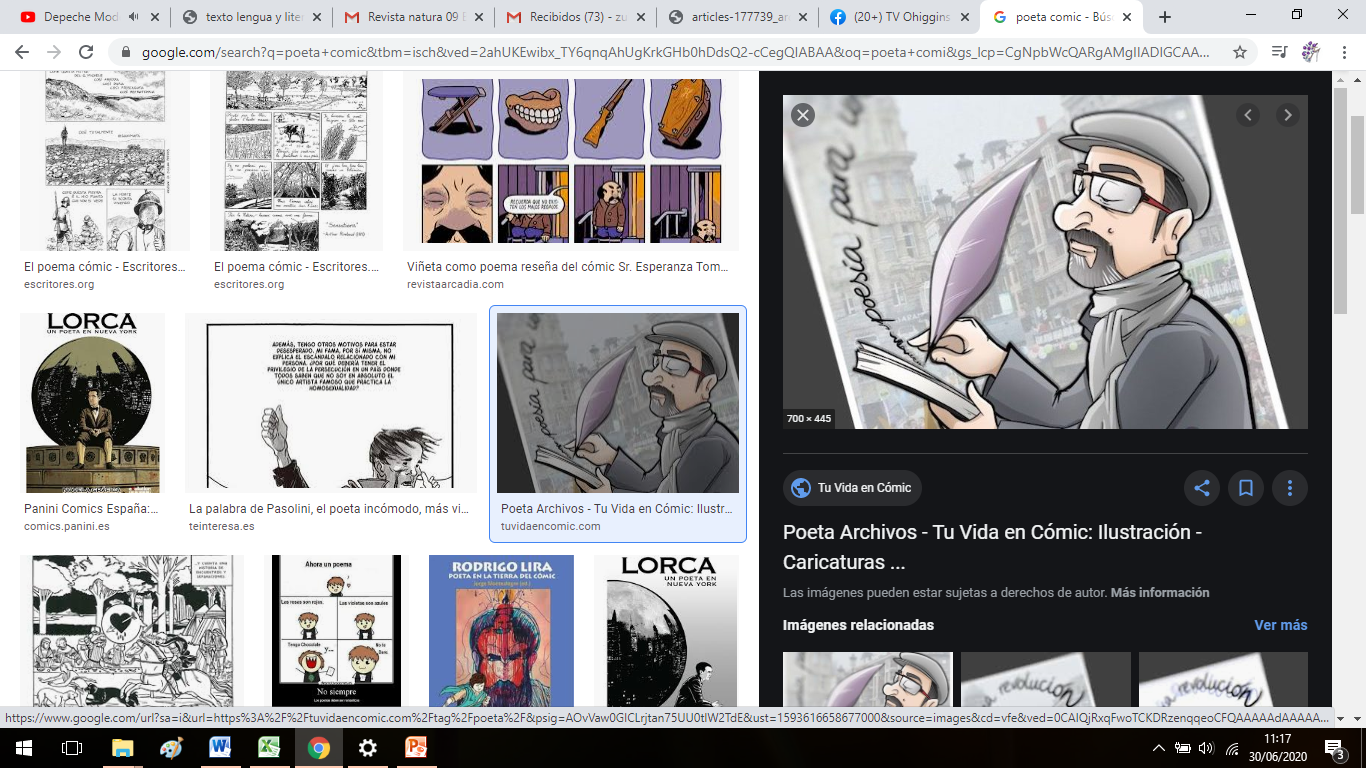 El autor decide al momento de escribir  los recursos literarios que utilizara para expresar con belleza
 
Interpretar estos recursos nos permite comprender el sentido del texto

Los recursos que utiliza son palabras que evocan imágenes.
Por ejemplo en el poema La Tierra, lee los siguientes versos:
«se oyen cosas maravillosas/al tambor indio de la Tierra»
«se  oye el fuego que sube y baja»

Evocar: recordar, traer a la memoria.